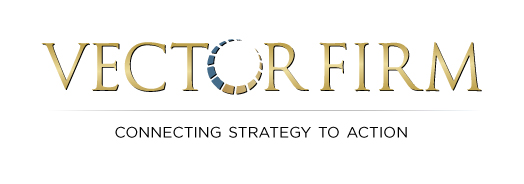 Winning New BusinessSpecifically Tailored for:Session #4: Managing Your Targets (and your time)
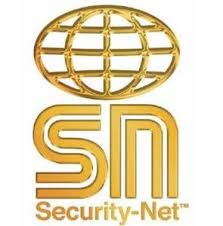 Recap of Engagement in the 1st Meeting
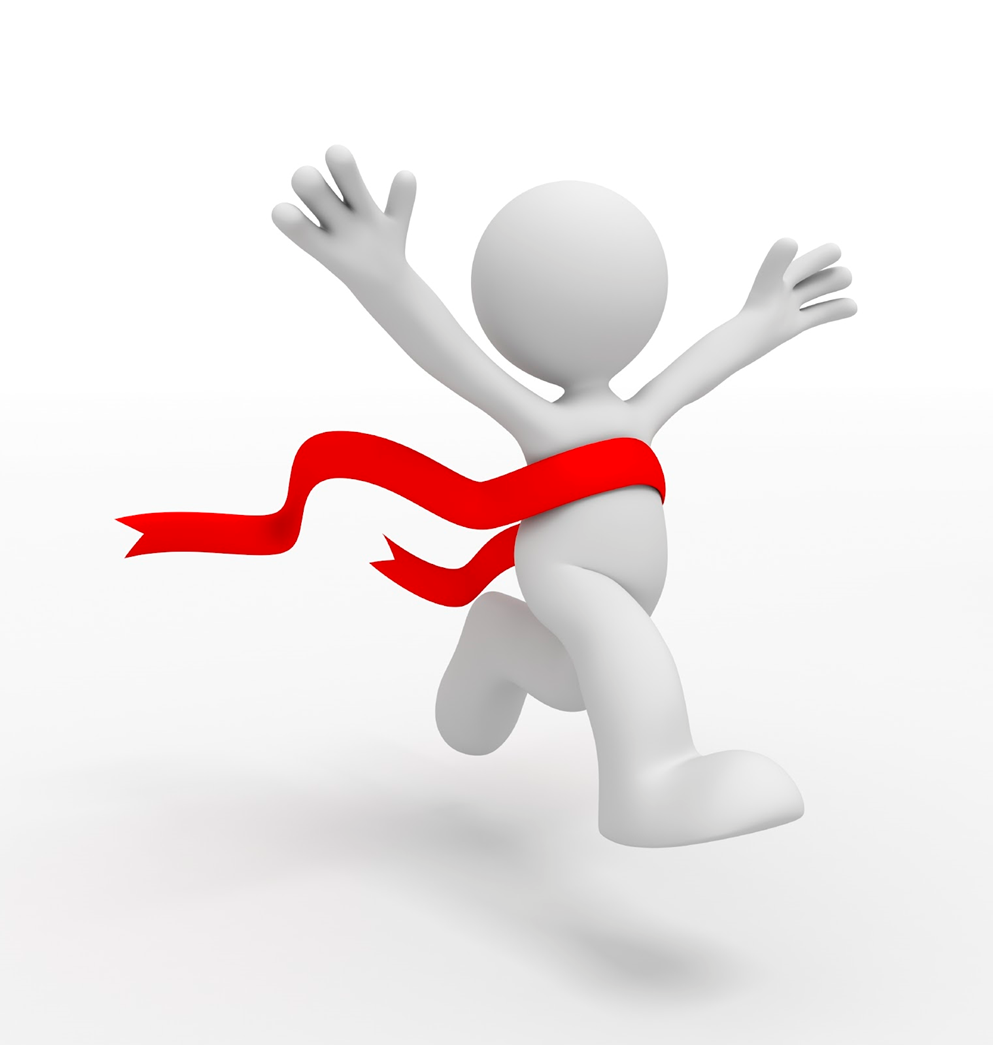 Make the First Pitch a Strike
Recap of Engagement in the 1st Meeting
Make the First Pitch a Strike
Understand Their Current Personality
Recap of Engagement in the 1st Meeting
Make the First Pitch a Strike
Understand Their Current Personality
Recap of Engagement in the 1st Meeting
Make the First Pitch a Strike
Understand Their Current Personality
Use Disarming Authority
Recap of Engagement in the 1st Meeting
Make the First Pitch a Strike
Understand Their Current Personality
Use Disarming Authority
Depart with Confidence
Recap of Engagement in the 1st Meeting
Meeting Prep Worksheet

“Are you ready for… ?”
How’d it go?
“Great.  I have a project right now.  Can you give me a quote?”
“Thanks for sharing this info with me.  I’ll pass it along to …”
“Get outta here before I call security.”
“I don’t have anything going on right now, but you seem to be different than all these other security companies.  Let’s stay in touch.”
“Give me a call back this summer.  I’m super busy now and I’m getting married in April.”
We use my nephew’s company, but thanks for your time. I’ll be in touch and give you a shot to bid on our next job.
“We’re in good shape right now, and happy with our provider, but keep in touch.”
Now What?
Managing Your Targets (and your time)
Intelligence
Staying Organized
Ongoing Nurturing Routine
Time and Territory Management
Questions and Discussion
Managing Your Targets (and your time)
Poll #1
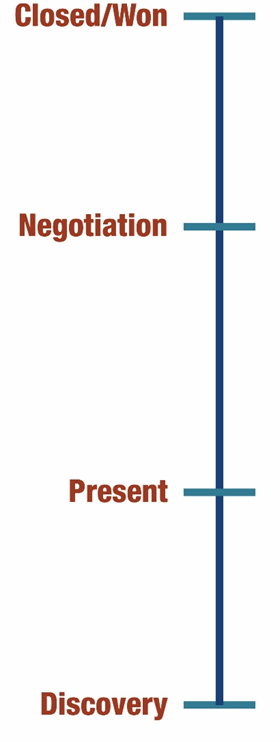 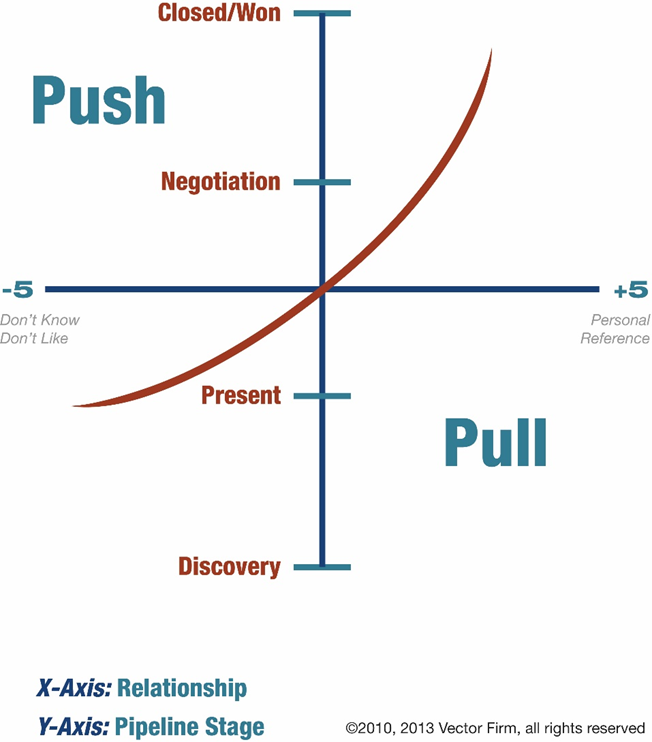 Intelligence
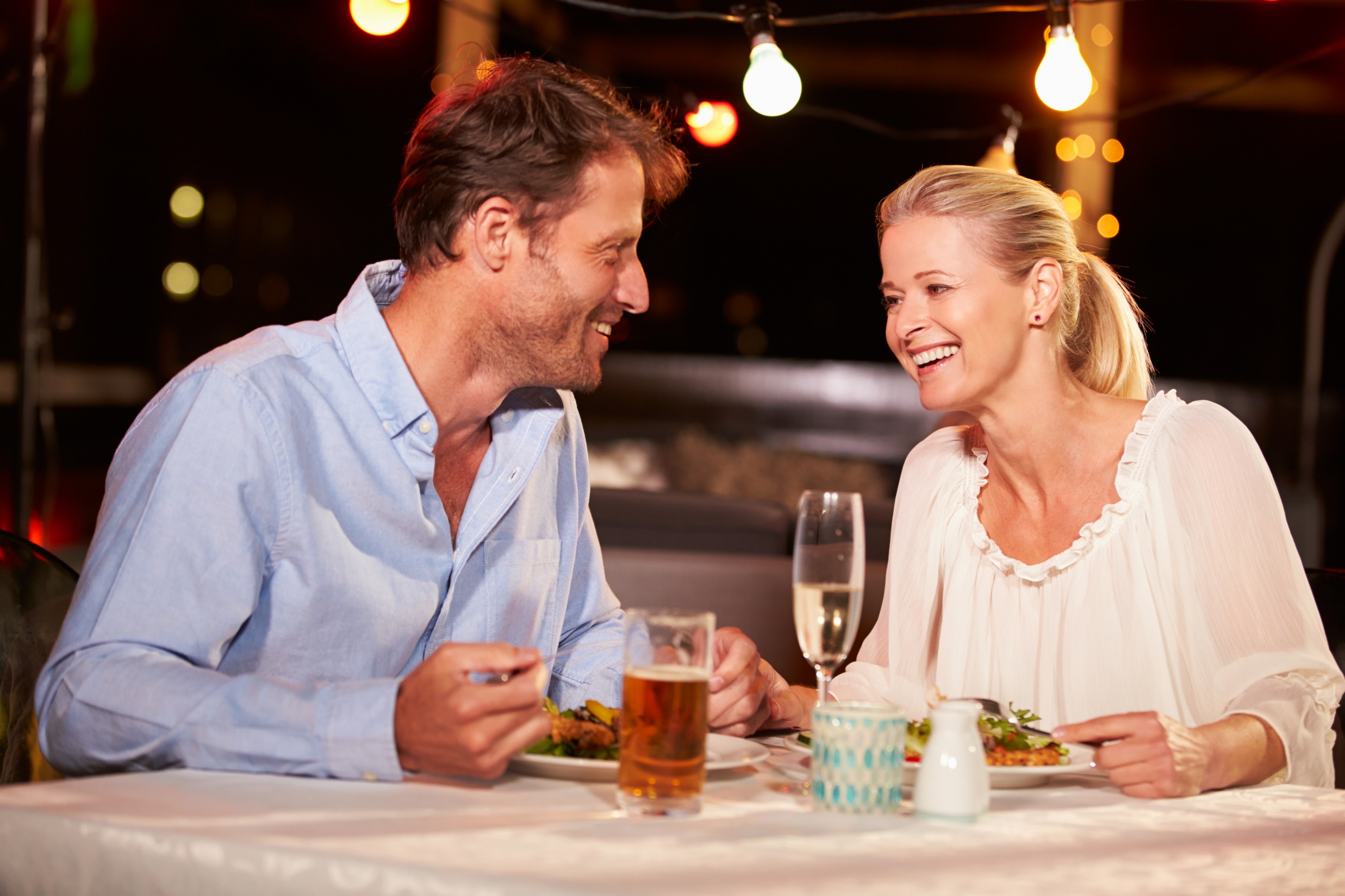 Prep Sheet Update
Staying Organized
Poll #2
Staying Organized
GOAL: Easy access to your intelligence
Staying Organized
Core Accounts
All Other Qualified Accounts
Staying Organized
Core Accounts
Qualified Accounts
Core Accounts
Core Account SIMPLE Strategy One-Pager
Staying Organized
Core Accounts
All Other Qualified Accounts
Qualified Account Management
CRM, Outlook, Excel, Shoebox, Manual Filing System?
Qualified Account Management
CRM, Outlook, Excel, Shoebox, Manual Filing System?
Qualified Account Management
CRM
Qualified Account Management
Manual Filing System
Old Fashioned File System
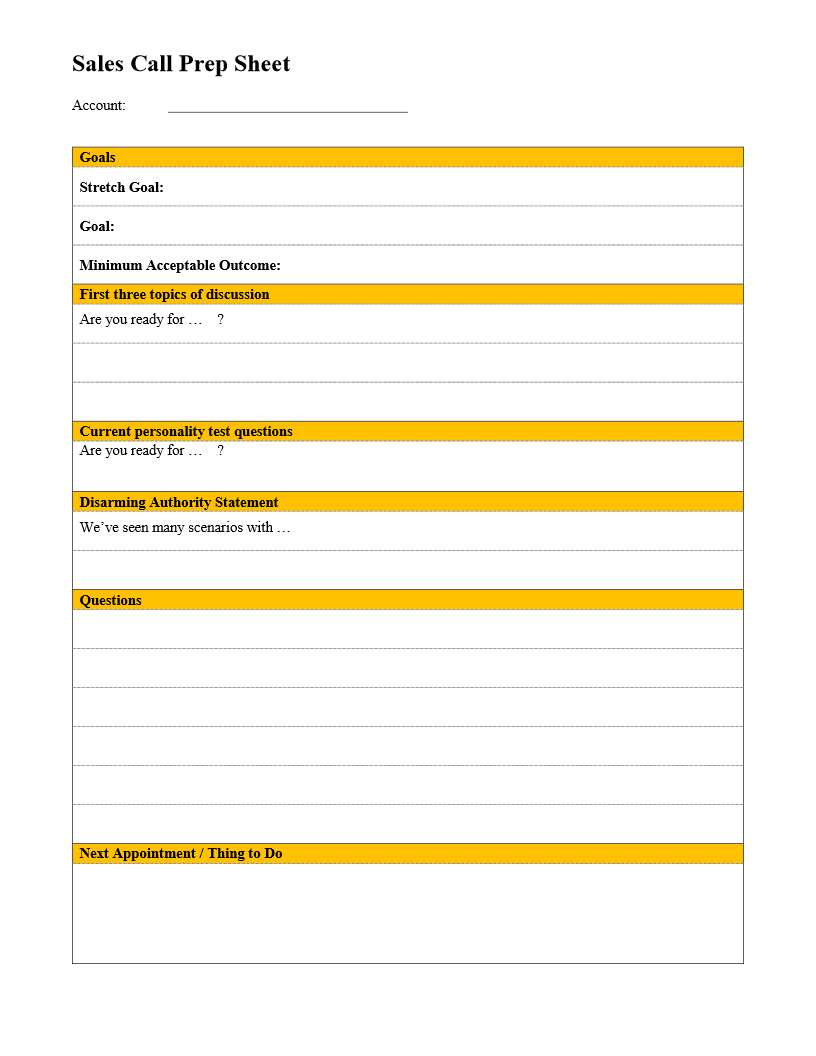 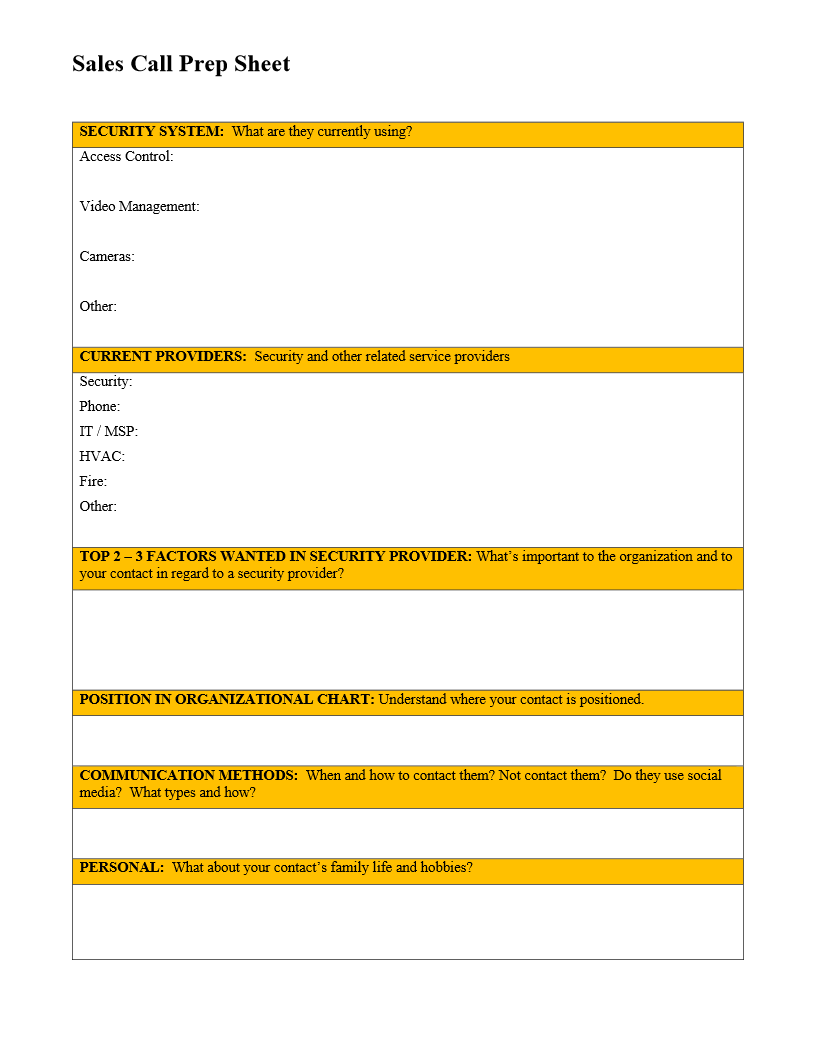 Old Fashioned File System
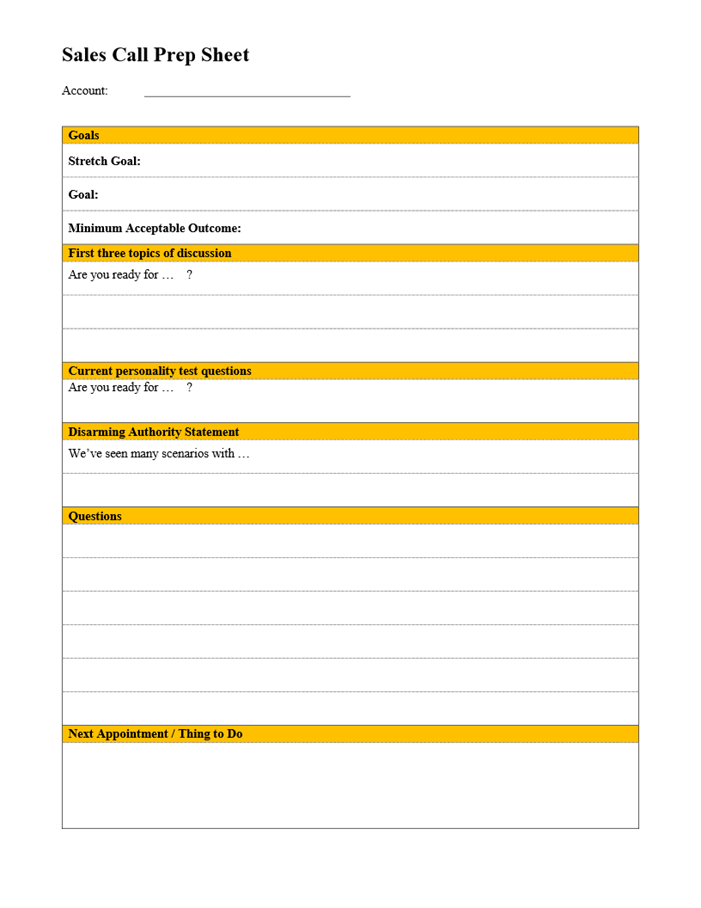 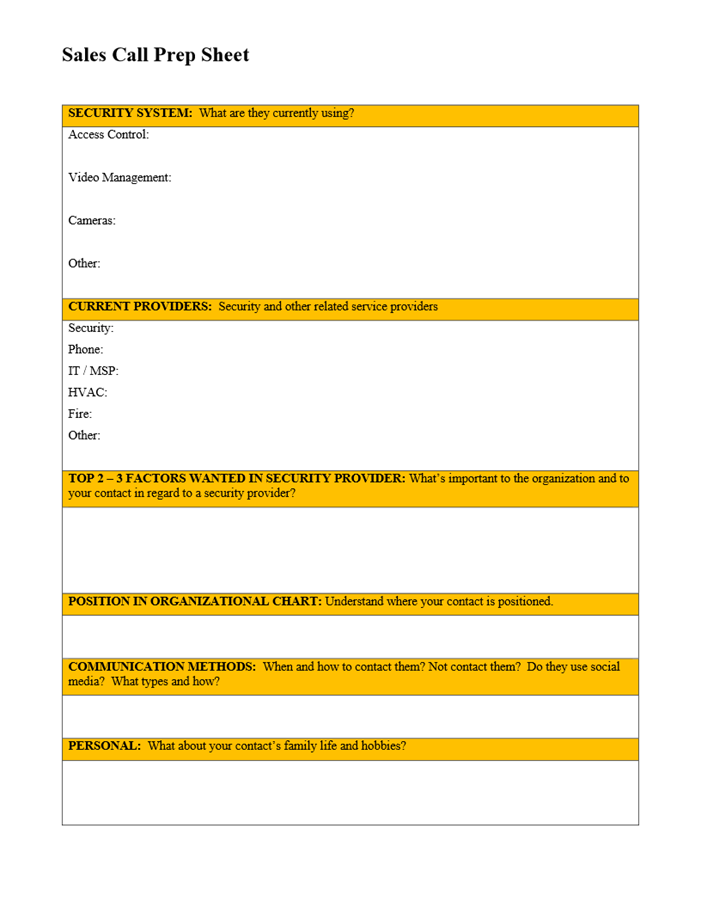 Old Fashioned File System
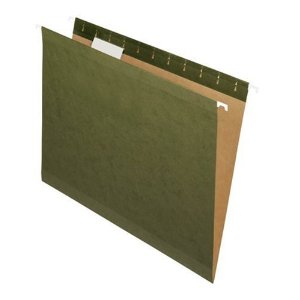 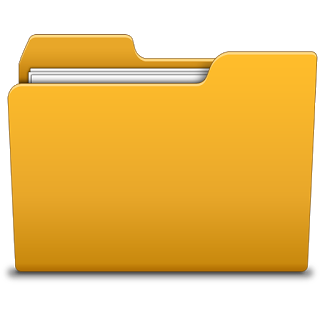 A
Adams Man.
Ongoing Nurturing Routine
Ongoing Nurturing
One of the major mistakes security sales people make …
We focus on opportunities and projects.  We should be focusing on accounts and people.
Ongoing Nurturing Routine
Use your task tool – never miss a deadline
Schedule Personal Touches
Follow and support socially
Random texts / tweets / emails
Touch every six weeks
Elevate the Relationship to Partnership
Poll #3
Elevate the Relationship to Partnership
Ask for referral – specific referrals
Make your prospects your advisers 
Quoting Process Revisions
Subcontractor Evaluations
Product / Technology Decisions
Sales Personnel
Time and Territory Management
Time and Territory Management
Design your Paper Route … and accept never getting it perfect
Anchor appointments drive planning
Daily Close-Out Routine
Schedule prospecting / nurturing time
Schedule debriefs after every meeting
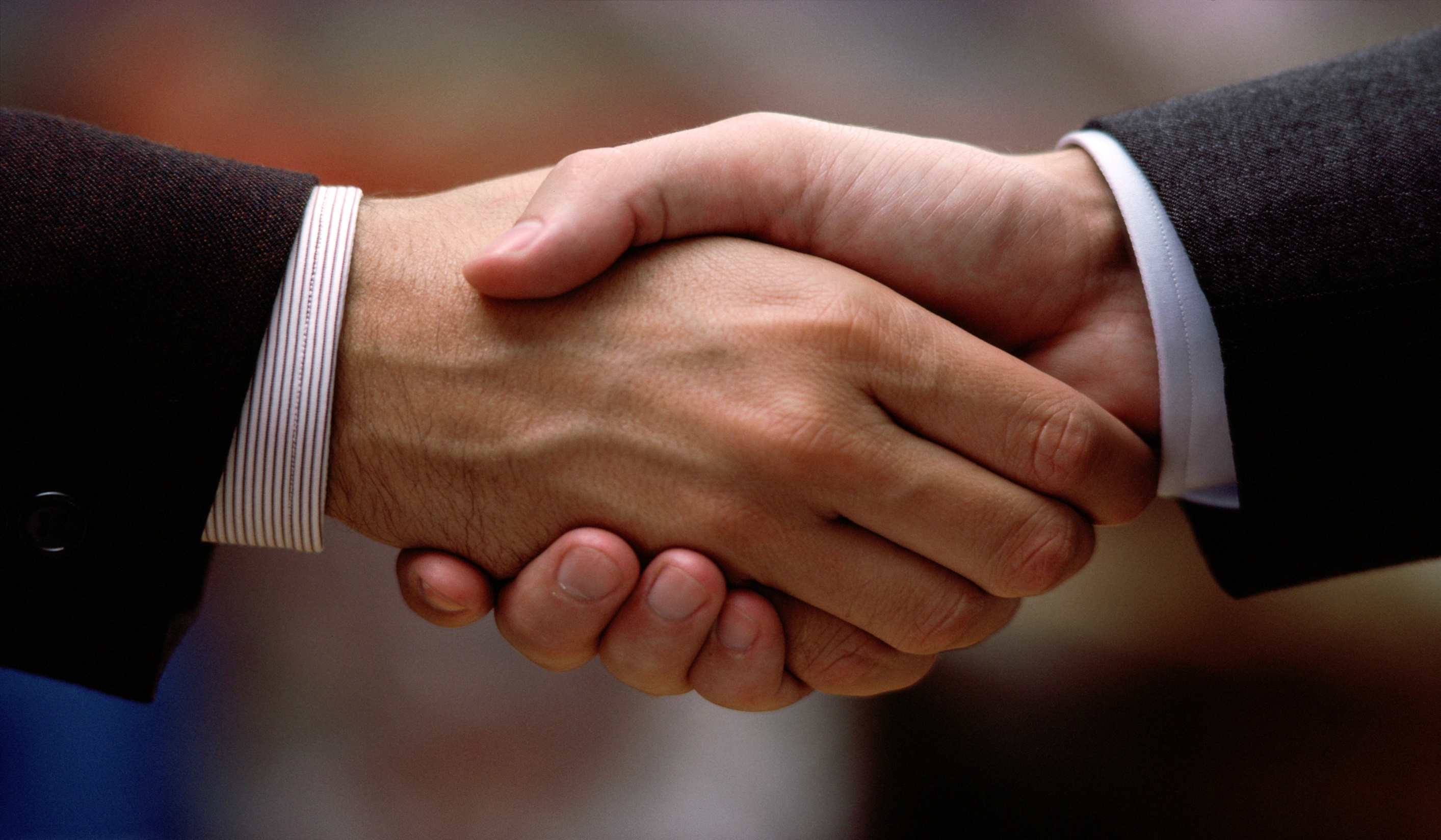 Summary
Gather intelligence

Get and stay organized

Conduct your ongoing nurturing routine

Elevate your relationships

Manage your activities and own your time
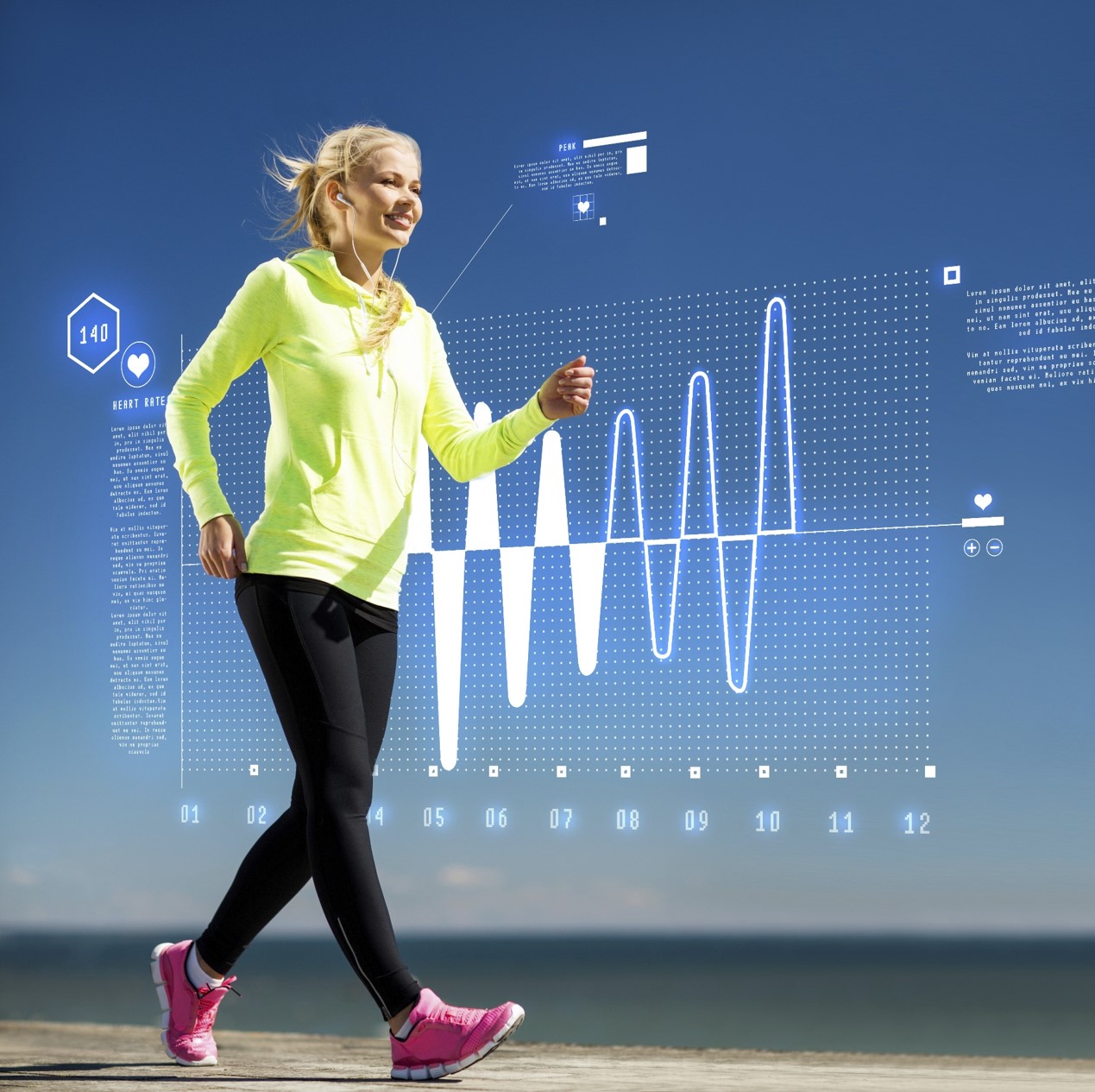 Action Plan
Action Plan
Use the Prep Sheet in at least one meeting before next Friday.
Complete the One-Page Strategy Sheet for one Core Account.
If you don’t have one, decide on a system to stay organized (shoebox with index cards method is better than nothing).
Try one of the Elevate techniques.
Forum Work
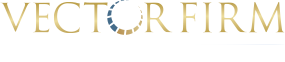 Questions / DiscussionChris Petersoncpeterson@vectorfirm.com321-439-3025